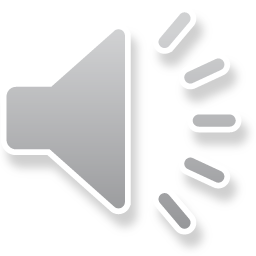 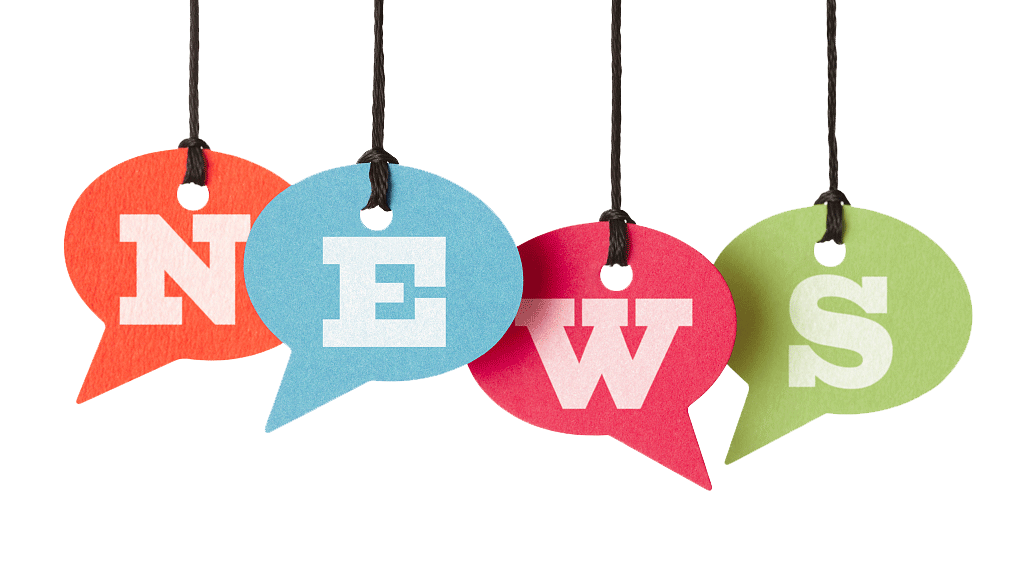 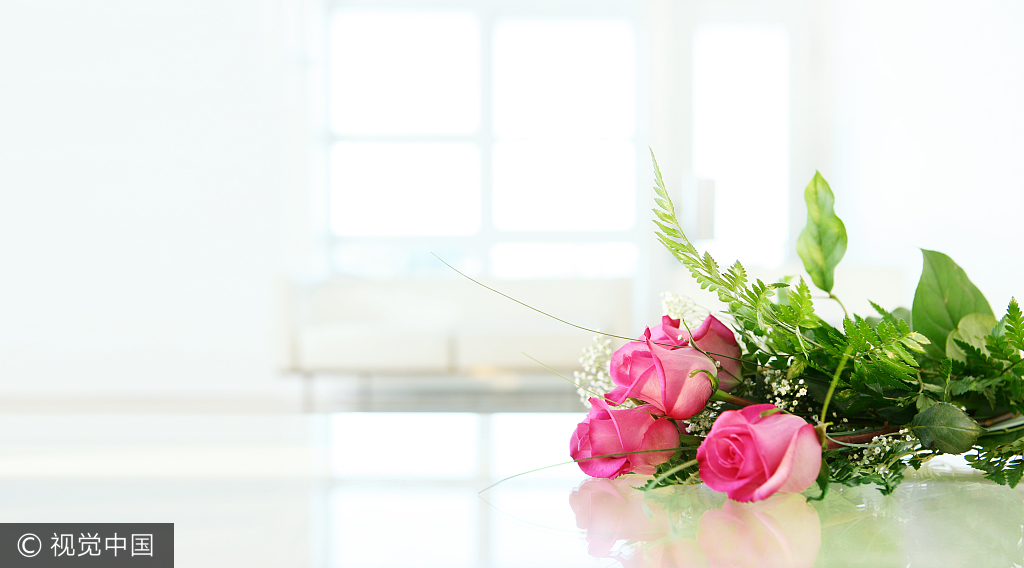 新闻工作报告
年终总结  新年计划  述职报告  工作汇报
Graduation thesis summary templateGraduation thesis summary templateGraduation thesis summary template
汇报人：xiazaii
部门：xxxx
添加标题
添加标题
添加标题
添加标题
此部分内容作为文字排版占位显示 （建议使用主题字体）
此部分内容作为文字排版占位显示 （建议使用主题字体）
此部分内容作为文字排版占位显示 （建议使用主题字体）
此部分内容作为文字排版占位显示 （建议使用主题字体）
01
目录
02
CONTENTS
03
04
01
Part One
请输入你的标题
点击添加小标题
CLICK THE INPUT HEADER CONTENT
点击添加小标题
100
90
80
70
60
50
40
30
20
10
10
20
30
40
50
60
70
80
90
100
A
输入文字
输入文字
B
输入文字
文字
C
输入文字
输入文字
D
输入文字
输入文字
E
输入文字
输入文字
F
输入文字
输入文字
G
输入文字
输入文字
点击添加小标题
CLICK THE INPUT HEADER CONTENT
点击输入简要文字内容，概括精炼言简意赅的说明分项内容。
点击输入简要文字内容，概括精炼言简意赅的说明分项内容。
点击输入简要文字内容，概括精炼言简意赅的说明分项内容。
点击输入简要文字内容，概括精炼言简意赅的说明分项内容。
标题文本预设
标题文本预设
标题文本预设
标题文本预设
点击添加小标题
CLICK THE INPUT HEADER CONTENT
点击输入简要文字内容，概括精炼言简意赅的说明分项内容。
标题文字添加
点击输入简要文字内容，概括精炼言简意赅的说明分项内容。
标题文字添加
点击输入简要文字内容，概括精炼言简意赅的说明分项内容。
标题文字添加
点击输入简要文字内容，概括精炼言简意赅的说明分项内容。
标题文字添加
点击添加小标题
CLICK THE INPUT HEADER CONTENT
请在此处输入您的文字，或者复制您的文字粘贴到此处。
请在此处输入您的文字，或者复制您的文字粘贴到此处。
文本内容
文本内容
文本内容
请在此处输入您的文字，或者复制您的文字粘贴到此处。
文本内容
请在此处输入您的文字，或者复制您的文字粘贴到此处。
点击添加小标题
CLICK THE INPUT HEADER CONTENT
点击输入简要文字内容，概括精炼言简意赅的说明分项内容。
点击输入简要文字内容，概括精炼言简意赅的说明分项内容。
点击输入简要文字内容，概括精炼言简意赅的说明分项内容。
点击输入简要文字内容，概括精炼言简意赅的说明分项内容。
点击输入简要文字内容，概括精炼言简意赅的说明分项内容。 点击输入简要文字内容，概括精炼言简意赅的说明分项内容。点击输入简要文字内容，概括精炼言简意赅的说明分项内容。
点击添加小标题
CLICK THE INPUT HEADER CONTENT
标题内容
标题内容
标题内容
标题内容
请在此处输入您的文本，或者将您的文本粘贴到此处。
请在此处输入您的文本，或者将您的文本粘贴到此处。
请在此处输入您的文本，或者将您的文本粘贴到此处。
请在此处输入您的文本，或者将您的文本粘贴到此处。
02
Part TWO
请输入你的标题
点击添加小标题
CLICK THE INPUT HEADER CONTENT
单击添加标题
在此录入上述图表的综合描述说明，在此录入上述图表的综合描述说明
单击添加标题
在此录入上述图表的综合描述说明，在此录入上述图表的综合描述说明
单击添加标题
在此录入上述图表的综合描述说明，在此录入上述图表的综合描述说明
单击添加标题
在此录入上述图表的综合描述说明，在此录入上述图表的综合描述说明
点击添加小标题
CLICK THE INPUT HEADER CONTENT
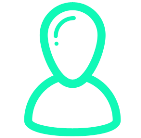 这里填写小标题
这里输入简单的文字概述这里输入简单文字概述简单的文字概述。这里输入简单的文字概述这里输入简单文字概述简单的文字概述。
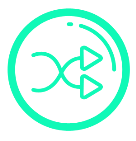 关键词
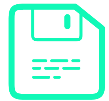 这里填写小标题
这里输入简单的文字概述这里输入简单文字概述简单的文字概述。这里输入简单的文字概述这里输入简单文字概述简单的文字概述。
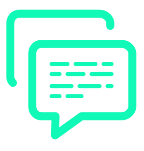 点击添加小标题
CLICK THE INPUT HEADER CONTENT
输入您的内容或者通过右键复制粘贴您的内容，并选择只保留文字。输入您的内容或者通过右键复制粘贴您的内容。输入您的内容或者通过右键复制粘贴您的内容，并选择只保留文字。输入您的内容或者通过右键复制粘贴您的内容。输入您的内容或者通过右键复制粘贴您的内容。
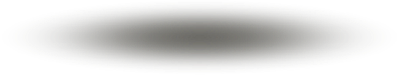 输入您的内容或者通过右键复制粘贴您的内容，并选择只保留文字。
输入您的内容或者通过右键复制粘贴您的内容，并选择只保留文字。
01
输入您的内容或者通过右键复制粘贴您的内容，并选择只保留文字。
02
03
点击添加小标题
CLICK THE INPUT HEADER CONTENT
01
05
02
点击添加标题
04
03
点击添加标题
点击添加标题
点击添加标题
点击添加标题
点击添加小标题
CLICK THE INPUT HEADER CONTENT
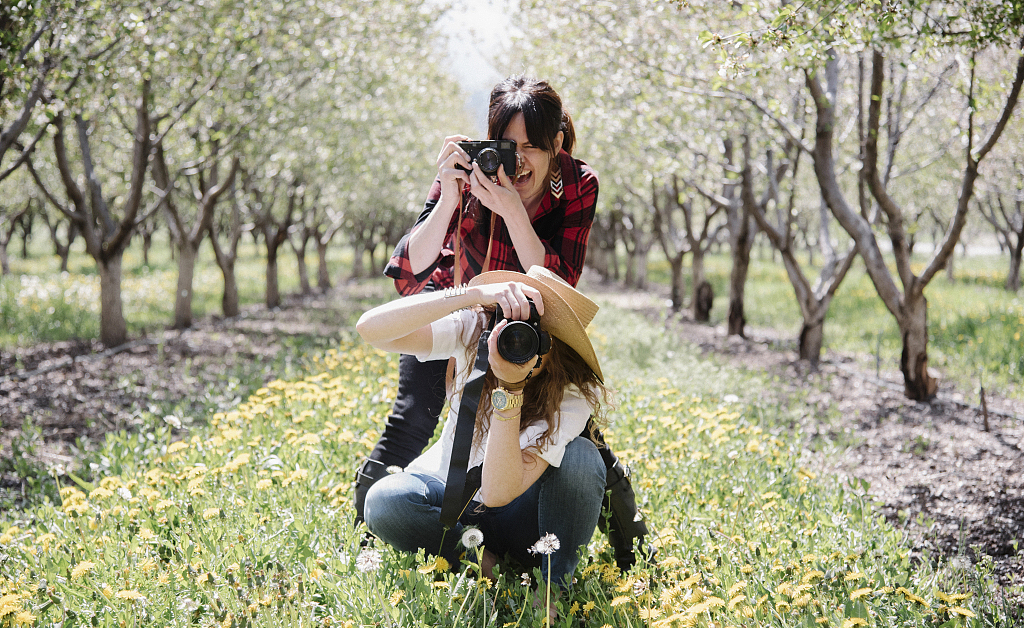 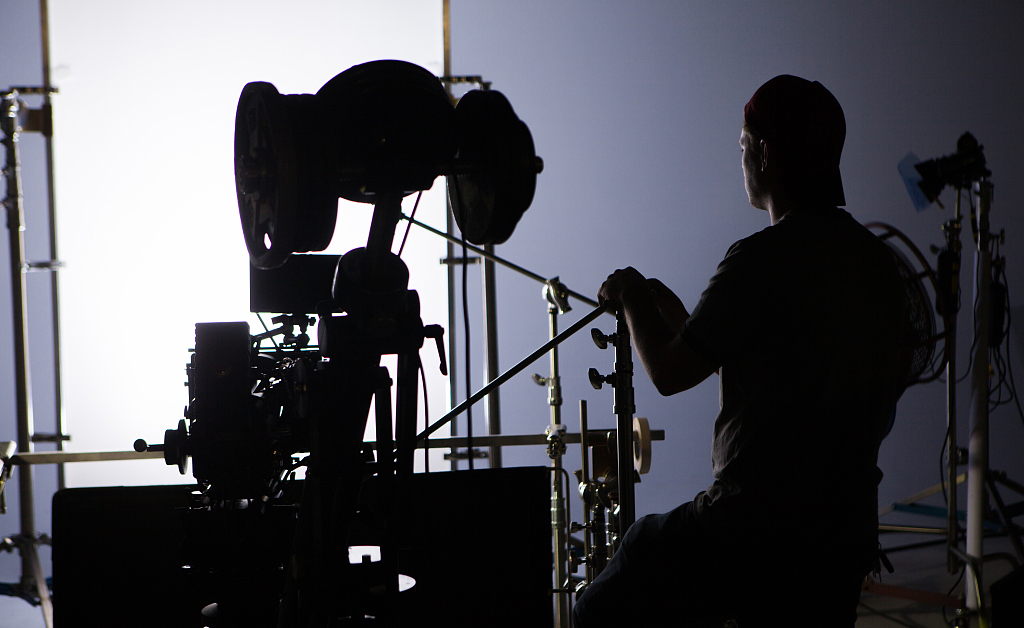 标题文字添加
标题文字添加
点击输入简要文字内容，概括精炼言简意赅的说明分项内容。.
点击输入简要文字内容，概括精炼言简意赅的说明分项内容。.
点击添加小标题
CLICK THE INPUT HEADER CONTENT
点击添加标题
点击添加标题
点击输入简要文字内容，概括精炼言简意赅的说明分项内容。
点击输入简要文字内容，概括精炼言简意赅的说明分项内容。
点击添加标题
点击添加标题
点击输入简要文字内容，概括精炼言简意赅的说明分项内容。
点击输入简要文字内容，概括精炼言简意赅的说明分项内容。
03
Part THREE
请输入你的标题
点击添加小标题
CLICK THE INPUT HEADER CONTENT
添加小标题
添加小标题
25%
点击输入简要文字内容，概括精炼言简意赅的说明分项内容。
点击输入简要文字内容，概括精炼言简意赅的说明分项内容。
50%
75%
添加小标题
添加小标题
点击输入简要文字内容，概括精炼言简意赅的说明分项内容。
点击输入简要文字内容，概括精炼言简意赅的说明分项内容。
100%
点击添加小标题
CLICK THE INPUT HEADER CONTENT
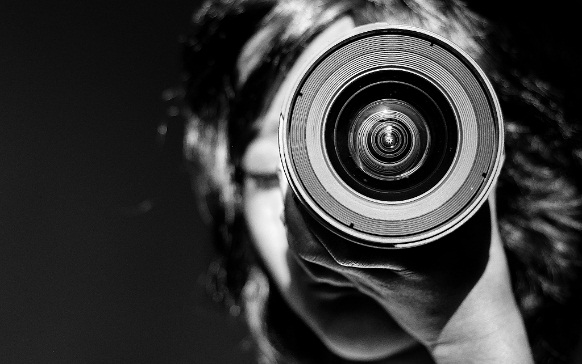 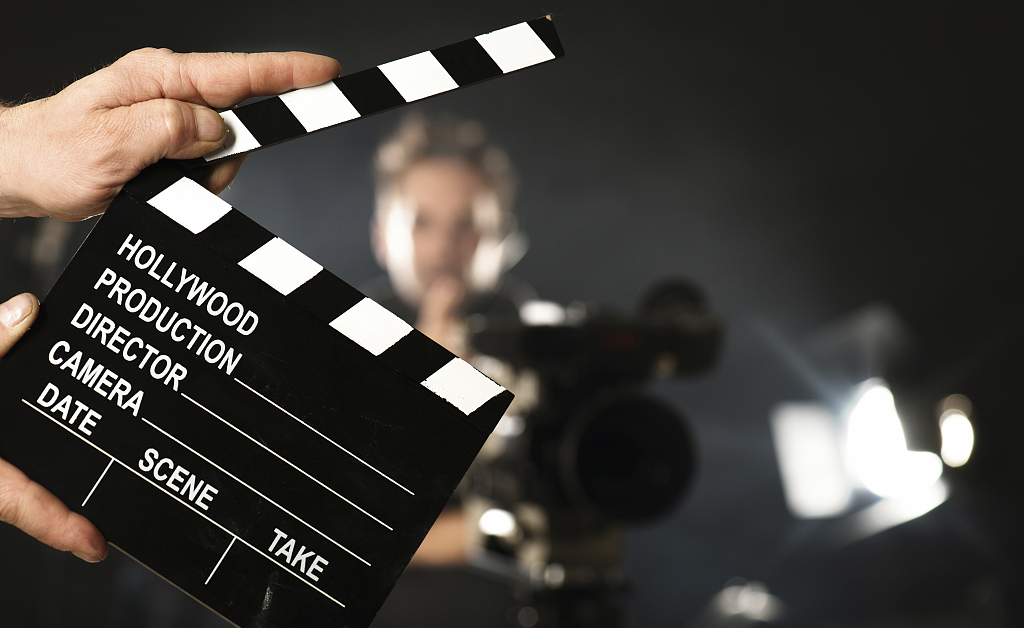 标题文字添加
标题文字添加
点击输入简要文字内容，概括精炼言简意赅的说明分项内容。
点击输入简要文字内容，概括精炼言简意赅的说明分项内容。
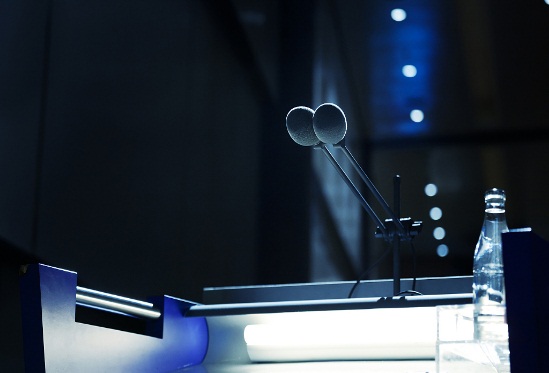 点击添加小标题
CLICK THE INPUT HEADER CONTENT
95%
添加小标题
点击输入简要文字内容，概括精炼言简意赅的说明分项内容。
30%
添加小标题
点击输入简要文字内容，概括精炼言简意赅的说明分项内容。
70%
添加小标题
点击输入简要文字内容，概括精炼言简意赅的说明分项内容。
80%
75%
点击输入简要文字内容，概括精炼言简意赅的说明分项内容。 点击输入简要文字内容，概括精炼言简意赅的说明分项内容。点击输入简要文字内容，概括精炼言简意赅的说明分项内容。 点击输入简要文字内容，概括精炼言简意赅的说明分项内容。
点击添加小标题
CLICK THE INPUT HEADER CONTENT
添加标题
添加标题
添加标题
添加标题
添加标题
添加标题
点击添加小标题
CLICK THE INPUT HEADER CONTENT
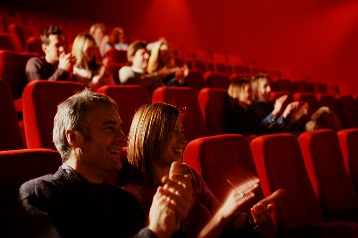 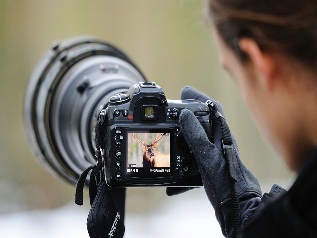 标题文字添加
标题文字添加
标题文字添加
标题文字添加
点击输入简要文字内容，概括精炼言简意赅的说明分项内容。
点击输入简要文字内容，概括精炼言简意赅的说明分项内容。
点击输入简要文字内容，概括精炼言简意赅的说明分项内容。
点击输入简要文字内容，概括精炼言简意赅的说明分项内容。
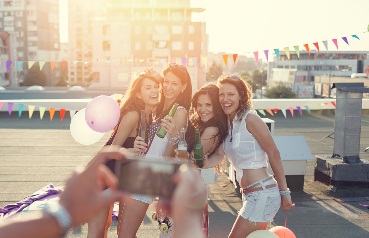 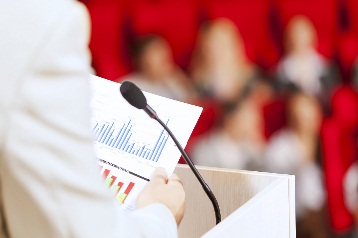 点击添加小标题
CLICK THE INPUT HEADER CONTENT
添加标题
添加标题
在此录入上述图表的描述说明，在此录入上述图表的描述说明，在此录入上述图表的描述说明。
在此录入上述图表的描述说明，在此录入上述图表的描述说明，在此录入上述图表的描述说明。
添加标题
添加标题
在此录入上述图表的描述说明，在此录入上述图表的描述说明，在此录入上述图表的描述说明。
在此录入上述图表的描述说明，在此录入上述图表的描述说明，在此录入上述图表的描述说明。
在此录入图表的综合描述说明。在此录入上述图表的综合描述说明，在此录入上述图表
的综合描述说明，在此录入上述图表的综合描述说明，在此录入上述图表的综合描述说明，在此录入上述图表的综合描述说明。
04
Part FOUR
请输入你的标题
点击添加小标题
CLICK THE INPUT HEADER CONTENT
点击填加文字
98%
点击填加文字
单击此处添加文本
点击填加文字
2010
2011
2012
2013
2014
2015
点击添加小标题
CLICK THE INPUT HEADER CONTENT
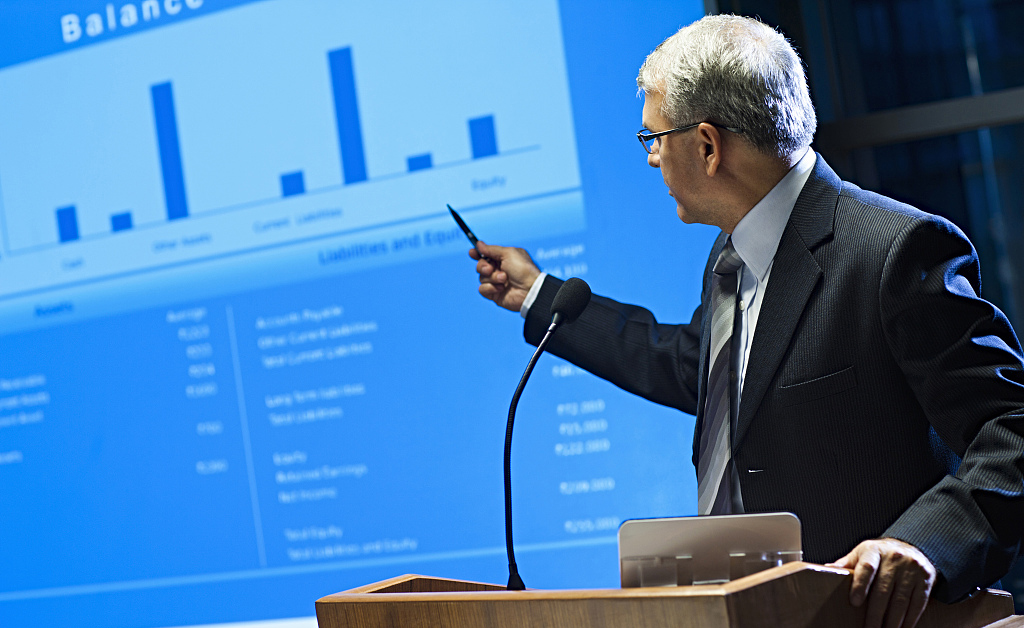 标题文字添加
点击输入简要文字内容，概括精炼言简意赅的说明分项内容。 点击输入简要文字内容，概括精炼言简意赅的说明分项内容。
点击添加小标题
CLICK THE INPUT HEADER CONTENT
2014
2015
2016
点击输入简要文字内容，概括精炼言简意赅的说明分项内容。

点击输入简要文字内容，概括精炼言简意赅的说明分项内容。
点击输入简要文字内容，概括精炼言简意赅的说明分项内容。

点击输入简要文字内容，概括精炼言简意赅的说明分项内容。
点击输入简要文字内容，概括精炼言简意赅的说明分项内容。

点击输入简要文字内容，概括精炼言简意赅的说明分项内容。
点击添加小标题
CLICK THE INPUT HEADER CONTENT
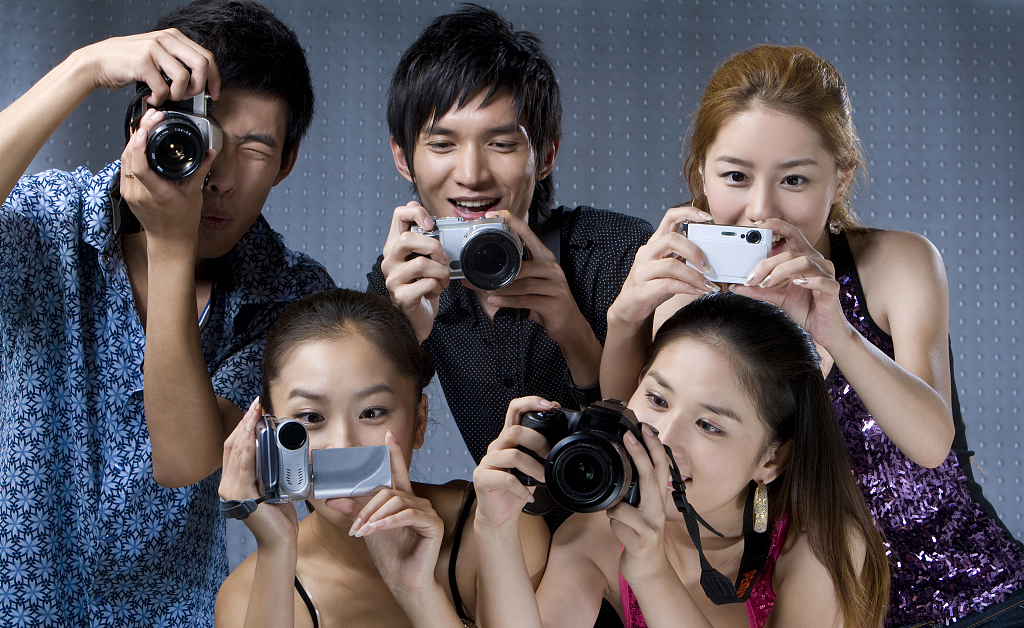 标题文字添加
标题文字添加
标题文字添加
点击输入简要文字内容，概括精炼言简意赅的说明分项内容。
点击输入简要文字内容，概括精炼言简意赅的说明分项内容。
点击输入简要文字内容，概括精炼言简意赅的说明分项内容。
点击添加小标题
CLICK THE INPUT HEADER CONTENT
点击填加文字
98%
点击填加文字
单击此处添加文本
点击填加文字
2010
2011
2012
2013
2014
2015
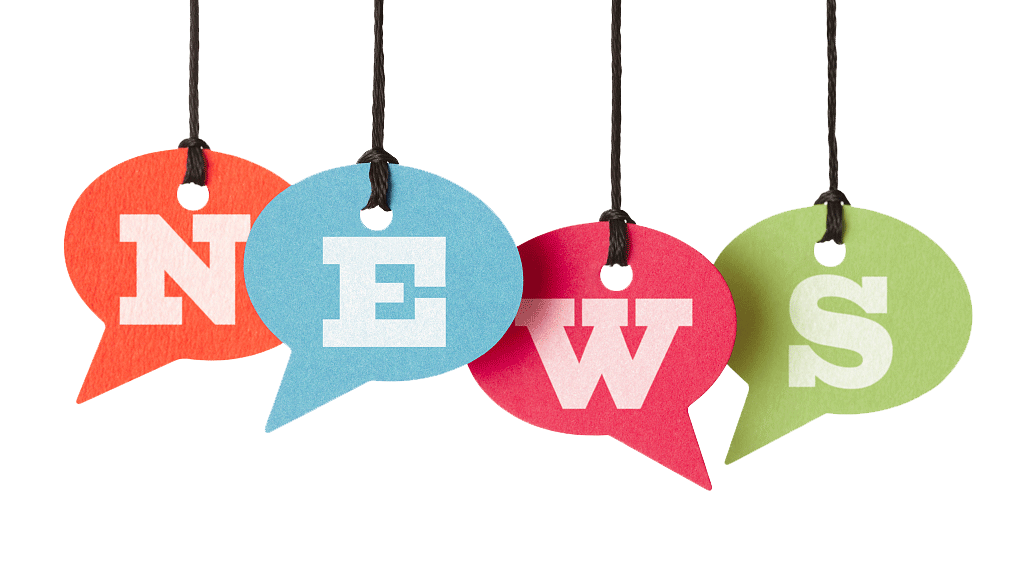 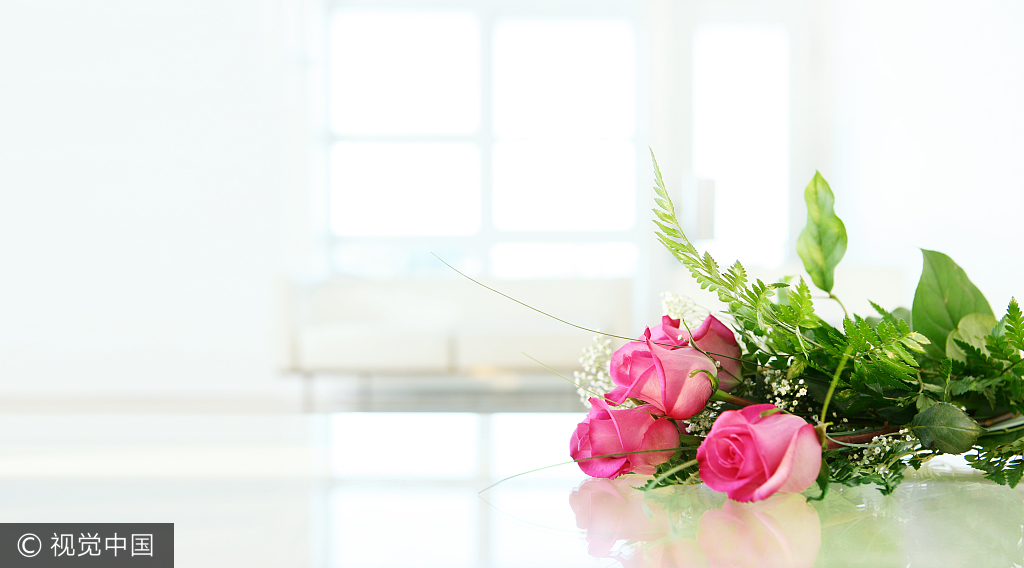 感谢您的聆听
年终总结  新年计划  述职报告  工作汇报
Graduation thesis summary templateGraduation thesis summary templateGraduation thesis summary template
汇报人：xiazaii
部门：xxxx